VOC/VOI in Deutschland aktuelle Situation
Stefan Kröger,Berlin, 10.11.2021
03.11.2021
1
Übersicht VOC/VOI in Erhebungssystemen
03.11.2021
2
Anteile der Genomsequenzierung
03.11.2021
3
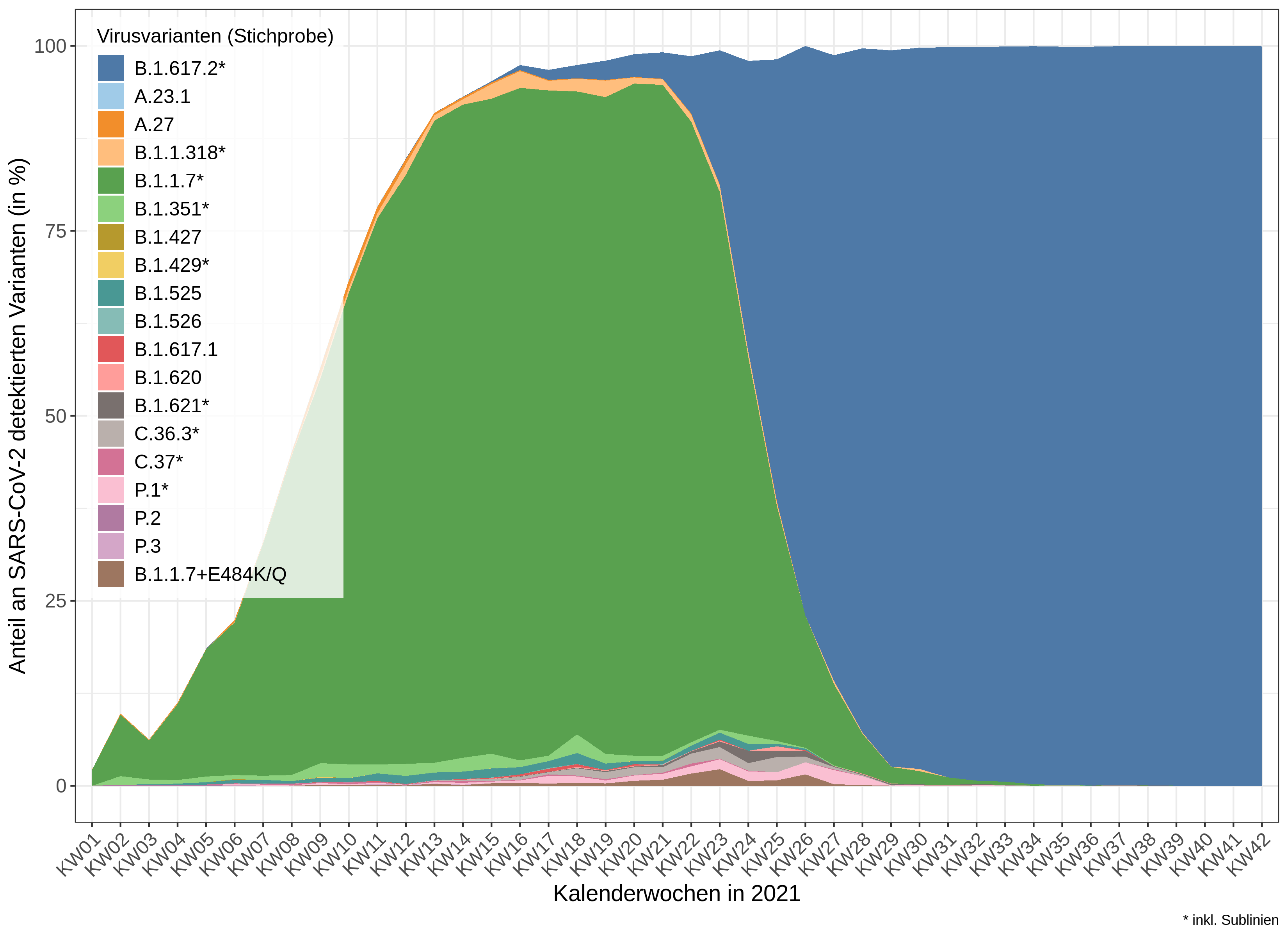 VOC /VOI
Alpha
Delta
Beta
Gamma
03.11.2021
4
Varianten unter Beobachtung
IMS-Genomseq.(alle Datensätze, latest pango. version)
* w/o E484K
03.11.2021
5
Delta with Y145H+A222V (AY.4.2) (aka. Delta+ UK)
Charakteristische Mutation: Y145H+A222V
Sequenzen: 620, Anteil in KW27-42: 0,1-1,2%;  KW43: 0,9%)
Stand 09.11.21
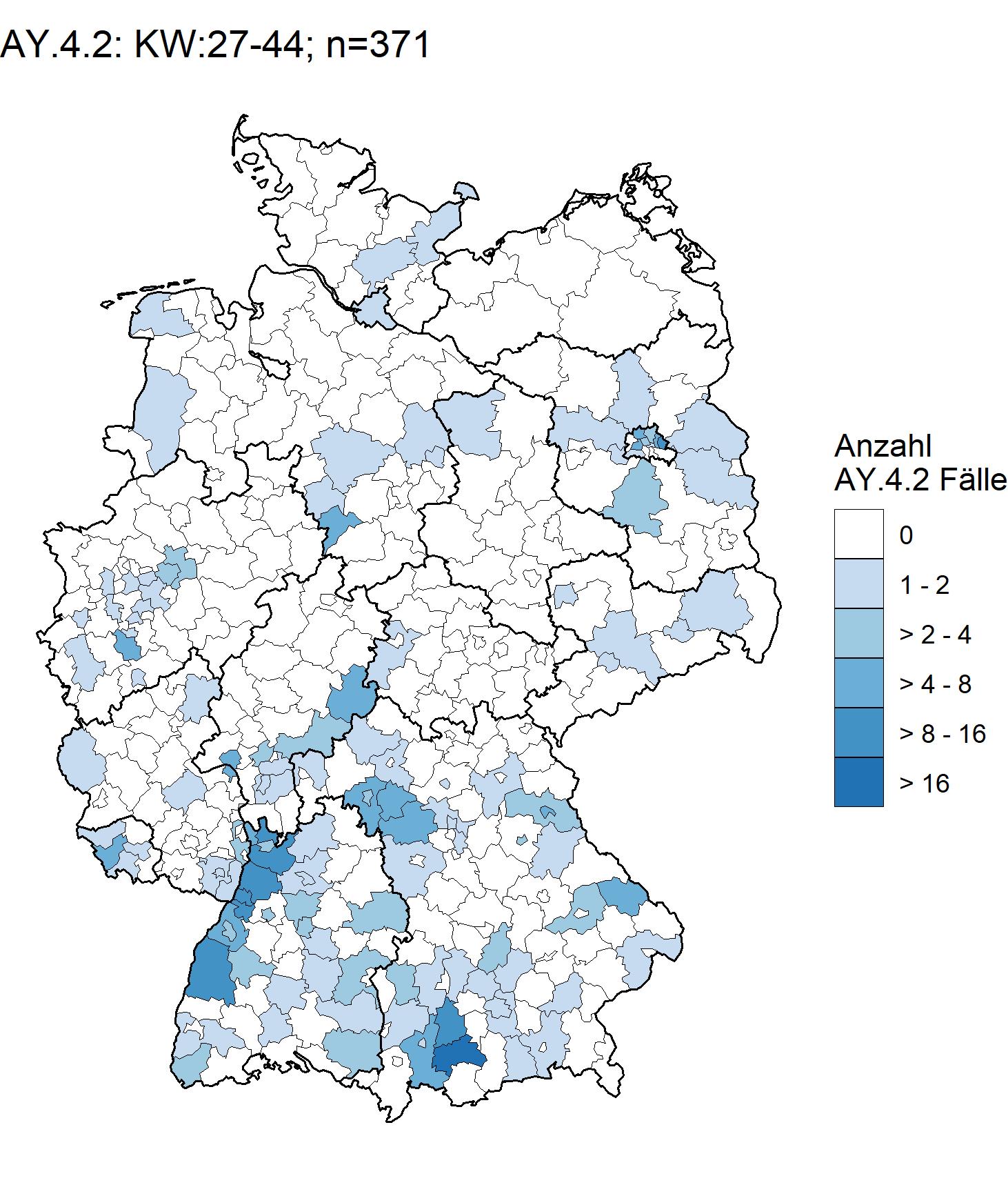 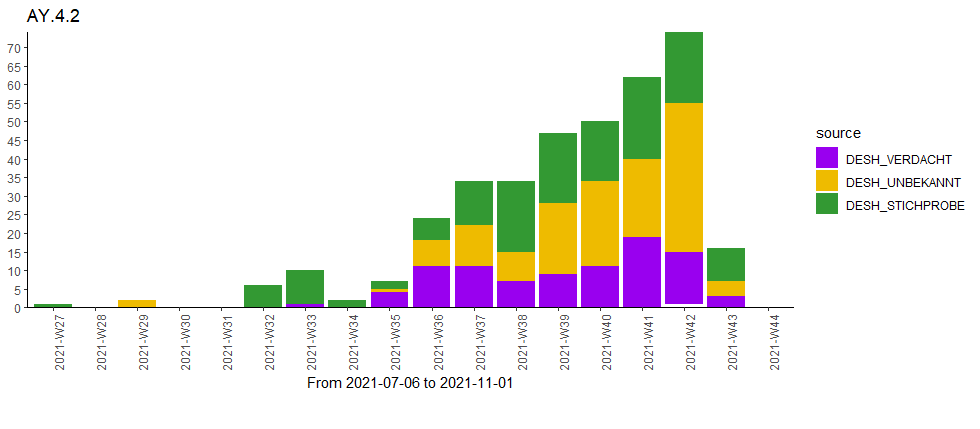 03.11.2021
6